Figure 2. Pooled responses to questions related to system perception of usability from the pre-designed task activity.
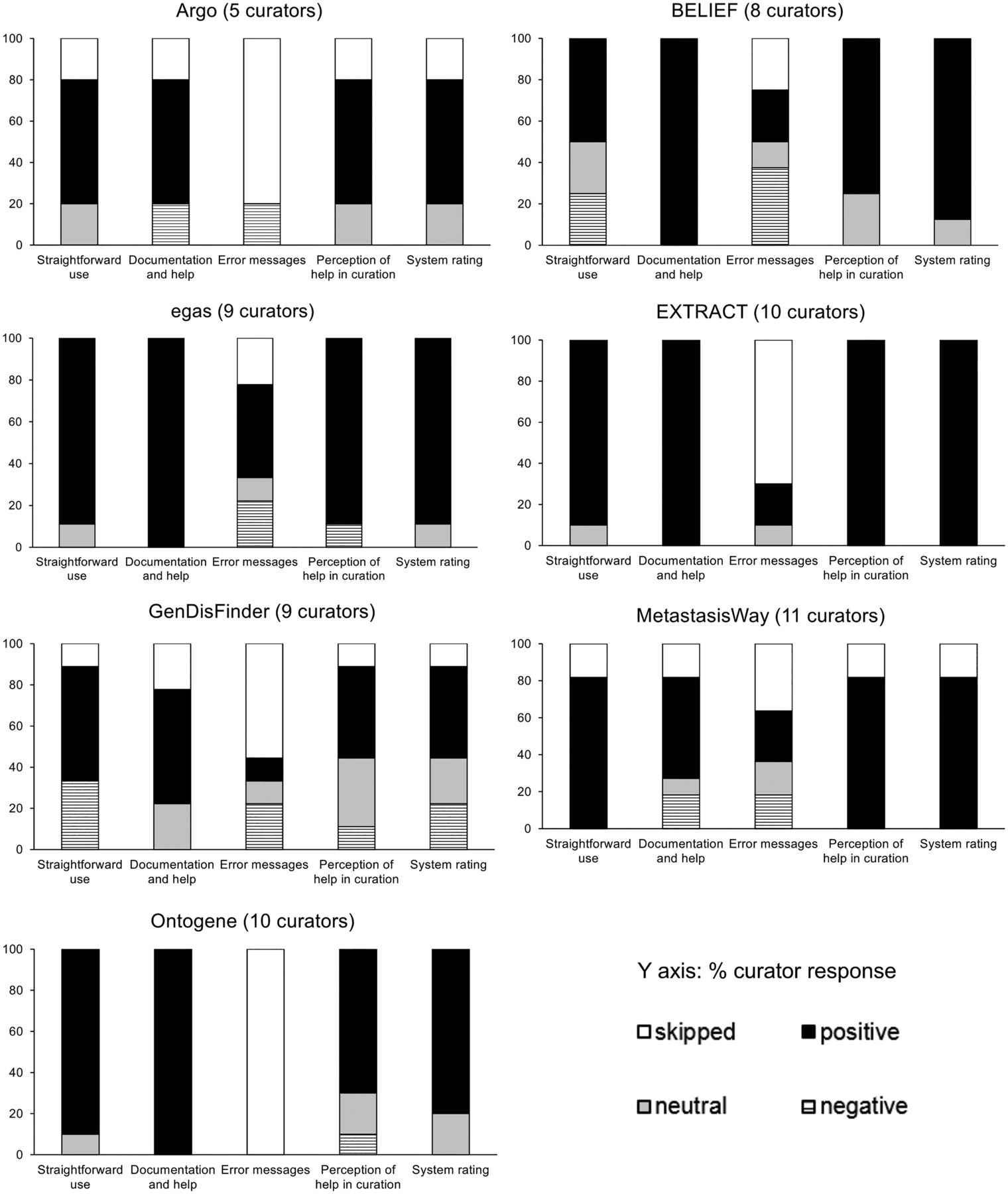 Database (Oxford), Volume 2016, , 2016, baw119, https://doi.org/10.1093/database/baw119
The content of this slide may be subject to copyright: please see the slide notes for details.
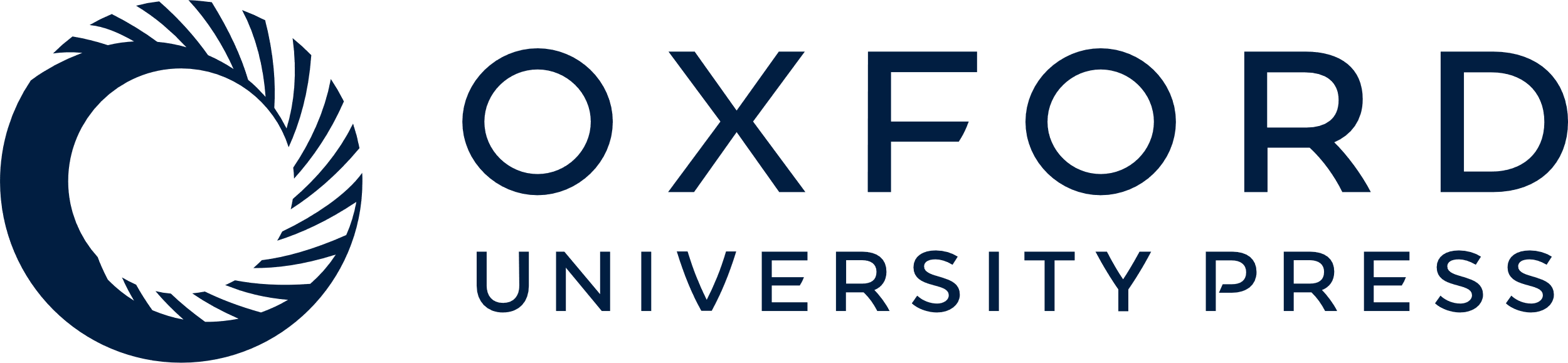 [Speaker Notes: Figure 2. Pooled responses to questions related to system perception of usability from the pre-designed task activity.


Unless provided in the caption above, the following copyright applies to the content of this slide: Published by Oxford University Press 2016. This work is written by US Government employees and is in the public domain in the US.]